KEUZEVAKKENMARKT
dinsdag 12 maart 2024
PROFIEL GROEN
DOEL:
GROEN is een middel om leerlingen te motiveren voor onze groene leefomgeving
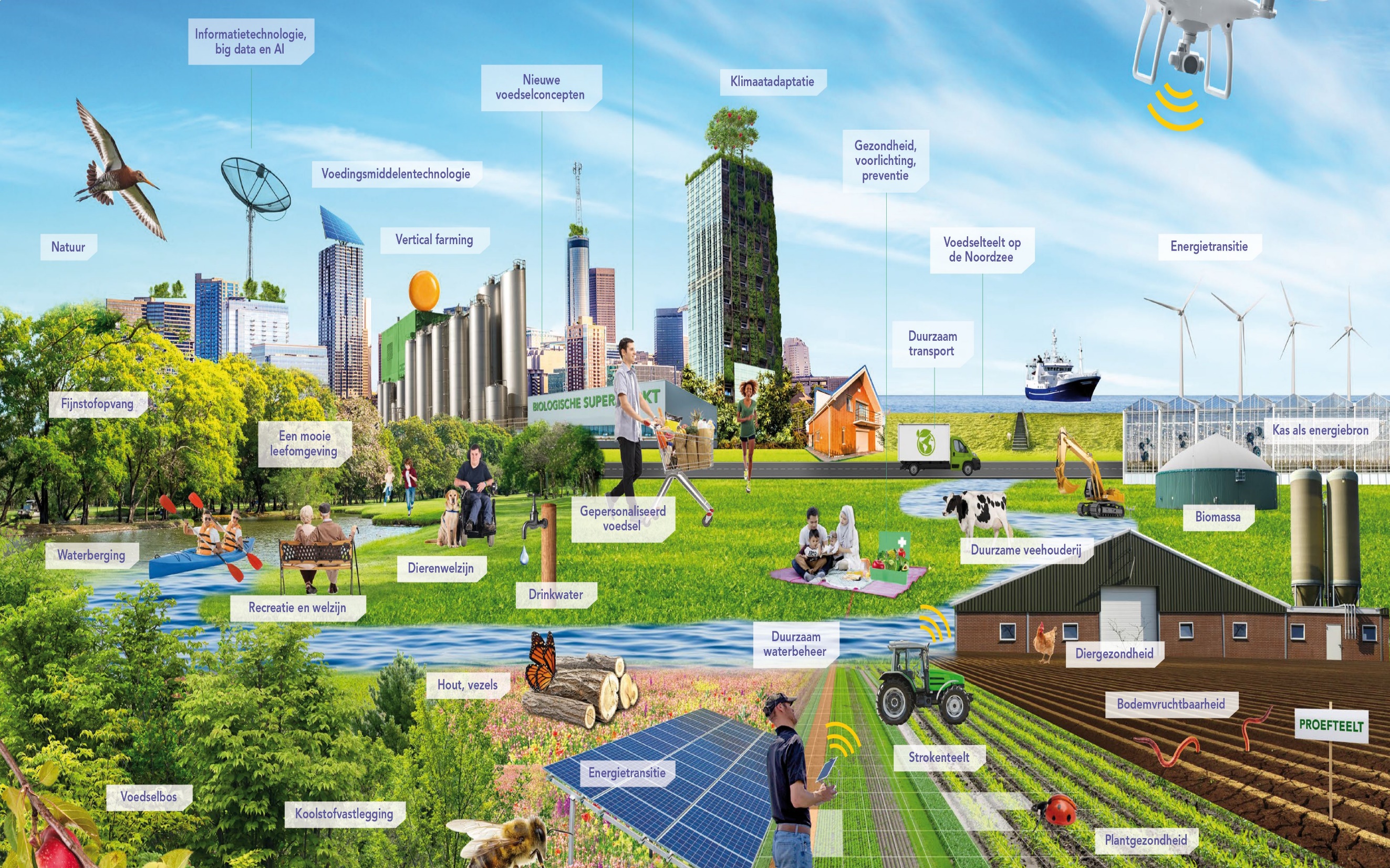 Dit is een voorbeeld van een titel
Voorbeeld tekst
Ed diam
3
PROFIEL GROEN
Leerlingen gaan vier jaar aan de slag met het   profiel Groen: praktisch en theoretisch
BB/KB: 4 lesuren GL: 2 lesuren vanaf klas 3
In klas 4 afgesloten met een (praktisch) eindexamen
Samenhang tussen alle onderdelen (thema’s)
Verbinding regio + bedrijfsleven
VMBO klas 3 & 4
BB / KB: 

4 Profieldelen
4 Keuzevakken
Stage
G(T)L:

2 Profieldelen
2 Keuzevakken
Stage
De waarde
Aansluiting Groen of een ander profiel
 Motiverend en uitdagend voor de  leerlingen
 Verdieping onderwijsprogramma
 Afgesloten met een schoolexamen
[Speaker Notes: Herhalen dat bb/kb er 4 volgen, dus 2 in klas 3 en 2 in klas 4
            GL alleen 2 keuzevakken in klas 3]
Praktische zaken
Klas 3 keuzevak 1: 4 aaneengesloten lesuren óf 1 om 3 in P1 & P2 + week stage P1/2
Klas 3 keuzevak 2: 4 aaneengeslotenlesuren óf 1 om 3 in P3 & P4 + week stage na P3/4
 Afgesloten met een schoolexamen
[Speaker Notes: Per middag: óf 4 aaneengesloten uren 
	óf 1 theorie uur en 3 uur praktijk]
Beoordeling
BB/KB: Gemiddelde van 4 keuzevakken is een diplomacijfer
G(T)L:  Diplomacijfer is gemiddelde van keuzevakken (50%) en profielvak (50%)
Lijst keuzevakken (1)
01. Het groene machinepark
02. Het houden van dieren
03. Werken in tuin & landschap
04. Groene vormgeving & styling
05. Voeding & beweging (D&P)
[Speaker Notes: D&P = Dienstverlening en producten]
Lijst keuzevakken (2)
06. Groei & oogst
07. Voeding: hoe maak je het?
08. Gezonde dieren
09. Tuinontwerp en –aanleg
10.Praktisch booglassen (PIE)
Lijst keuzevakken (3)
11. Visstandbeheer &         sportvissen
12. Bloemwerk
13. Dronetechniek 1 (PIE)
14. Ondernemen
15. Robotica
[Speaker Notes: PIE = Produceren, installeren en energie]
Stage 2024 - 2025
1e week in december 2024
2e week in mei 2025
Passend bij keuzevak
[Speaker Notes: PUNT 3 NEMEN WE REDELIJK RUIM. 
IN MAP ZITTEN ALLE LEERDOELEN PER KEUZEVAK, MINSTENS 2 LEERDOELEN MOETEN DAARVAN KUNNEN WORDEN UITGEVOERD. Voorbeeld op volgende dia.
WAAR HELP JE MEE, WAT LAAT JE ZE ZELF DOEN. LOSLATEN IS NODIG OM STERKER IN HET LEVEN TE STAAN.  OUDERS MOETEN WEL HANDTEKENING ZETTEN. 
VOORAL AANSPOREN OP TIJD EEN ADRES TE ZOEKEN. SOMS GROTE GROEPEN, LEUKE ADRES MISSCHIEN WEG. 
BEKIJK DE MAP VOORAL samen]
Stage 2024 - 2025
Leerling regelt zelf stageplek
Inlevermoment stageformulier
Docent gaat op stagebezoek
Beoordeling waardevol
[Speaker Notes: Adressen checken bij stage-coordinatoren ( TIG en HEA)]
Info op onze website
https://www.aeresvmbo.nl/emmeloord/ons-onderwijsaanbod/keuzevakken
[Speaker Notes: Adressen checken bij stage-coordinatoren ( TIG en HEA)]
ITS LEARNING klas 2
Vak: 23-24 keuze vakken : BRONNEN
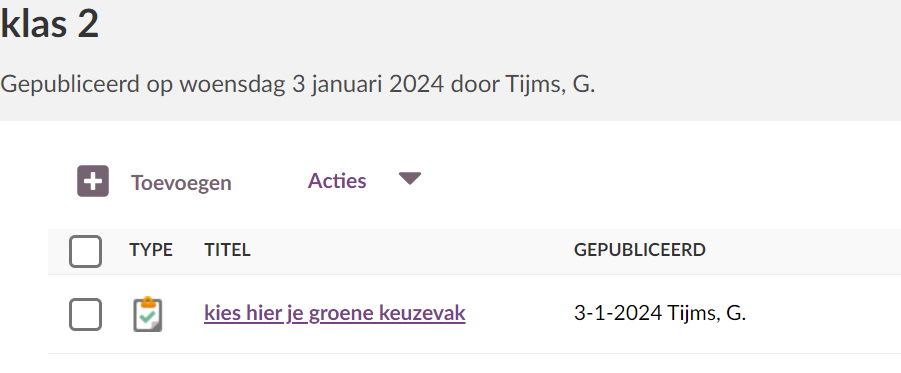 [Speaker Notes: WEL DUIDELIJK  1, 2 en 3 aangeven.
 3 blijkt genoeg te zijn.  Enkele keer komt het voor dat alle gemaakte keuzes maar op 1 moment wordt gegeven. Gaan we in overleg. 
https://aeres.itslearning.com/ContentArea/ContentArea.aspx?LocationID=22454&LocationType=1]
Inschrijven
Inschrijven kan vanaf 18.30 uur vanavond tot dinsdag 19 maart 2024 uiterlijk 16:00 uur
Neem een kijkje op onze website
www.aeresvmbo-emmeloord.nl

Vragen? Teamcoördinator bovenbouw: H. Kranen: h.kranen@aeres.nl
Stagecoördinatoren vmbo: A. Hendriks: j.hendriks@aeres.nl G. Tijms: g.l.tijms@aeres.nl
Bedankt voor uw aandacht!